Міністерство аграрної політики та продовольства України
Рогатинський державний аграрний коледж
Тема лекції
7.1. Технологія виробнитцва м’яса курчат-бройлерів
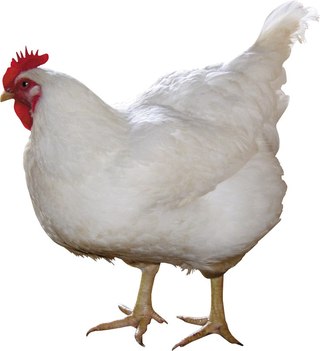 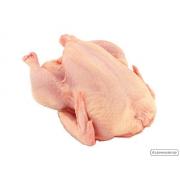 Мультимедійний супровід  лекції  з дисципліни  «Технологія виробництва продукції птахівництва»
Викладачі   Петращук В.М.
                     Тринів І.В.
План
1.Технологічні принципи виробництва м’яса курчат-бройлерів.
2.Схема технологічного процесу .
3.Основні технологічні цехи, їх характеристика та взаємозв’язок.
4.Особливості годівлі, утримання та вирощування курчат-бройлерів.
5.Заходи охорони довкілля.
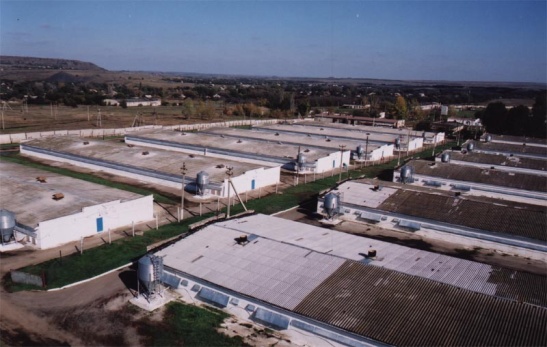 Література
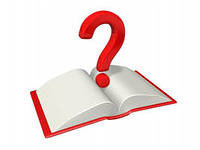 Основна
Бородай В.П., Вертійчук А.І.  «Технологія виробництва продукції птахівництва» Вінниця «Нова Книга» 2006 с.242-271
Додаткова
1.Бесулін В.І., Гужва В.І.  «Птахівництво і технологія виробництва яєць та м’яса птиці» Біла церква 2003 с.269-287
2.Бусенко О.Т.  «Технологія виробництва продукції тваринництва» Київ «Аграрна освіта» 2001 
с.354-369
3.Бусенко О.Т.  «Технологія виробництва продукції тваринництва» Київ «Вища освіта» 2005 
с.352-367
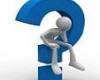 Основні технологічні  принципи
використання птиці сучасних високопродуктивних м’ясних кросів;
вирощування і утримання птиці у пташниках, обладнаних ресурсозберігаючими і енергозберігаючими системами створення та підтримання оптимального мікроклімату, необхідних режимів освітлення;
виконання виробничих процесів згідно з  технологічними картами і графіками, які забезпечують ритмічне цілорічне виробництво м'яса бройлерів; комплектування виробничих площ за принципом "все зайнято – все порожньо"; 
годівля повнораціонними комбікормами, які відповідають біологічним потребам організму птиці; 
суворе дотриман­ня ветеринарно-санітарних вимог, складання і дотримання технологіч­них графіків ветеринарної профілактики.
Технологія виробництва бройлерів передбачає:
розміщення птиці в широкогабаритних безвіконних пташниках у клітках, на глибокій підстилці або на сітчастих підлогах; 
механізацію усіх виробничих процесів; 
використання високопродуктивної гібридної птиці; 

годування птиці повнораціонними сухими комбікормами; 

ритмічний цілорічний вихід продукції.
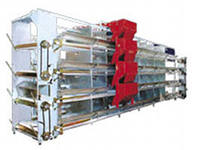 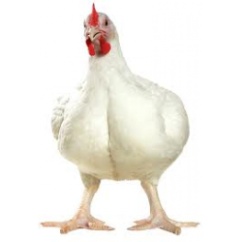 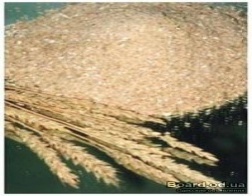 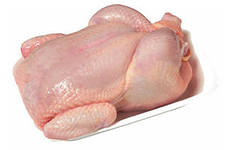 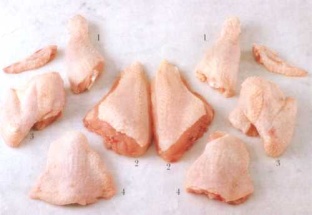 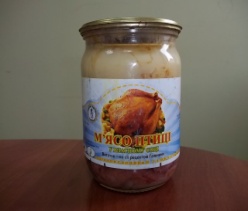 корніш
Х
плімутрок
Бройлер
М'ясне курча, яке  відрізняється інтенсивним ростом, скороспілістю, низькими витратами корму, дає ніжне, соковите м'ясо. Для виробництва бройлерного м'яса використовують в основному 2–4-лінійний гібридний молодняк від схрещування спеціалізо-ваних м'ясних видів курей порід корніш (батьківська форма) і білий плімутрок, що поєднуються (материнська форма)
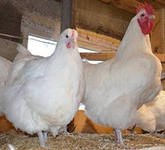 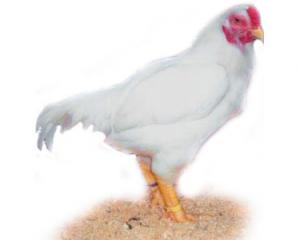 Технологічна  схема виробництва м’яса курчат-бройлерів
1.Цех родинного стада
Цех підготовки кормів
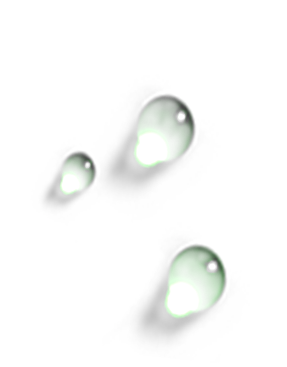 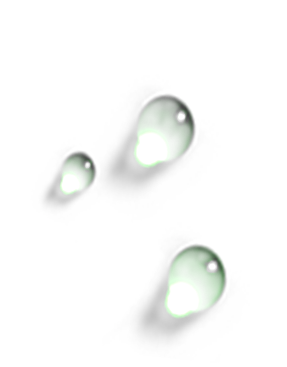 3.Цех вирощування ремонтного молодняку
(утримують до 17-20 тижнів)
4.Цех вирощування курчат-бройлерів
(у віці 6-7 тижнів, жива маса становить 2,1-2,4кг)
2.Цех інкубації
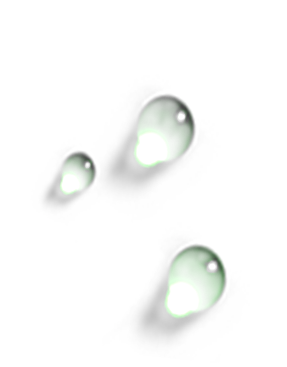 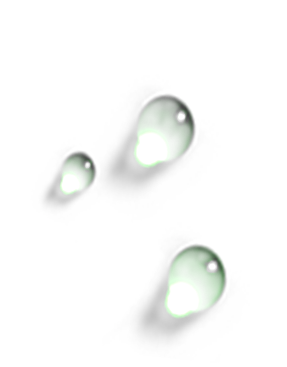 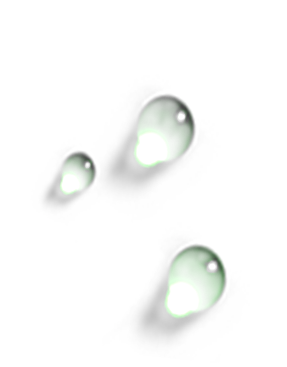 6.Цех реалізації
5.Цех забою і переробки
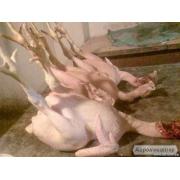 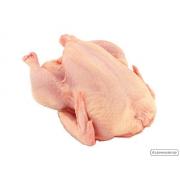 7.Цех утилізації
Цех вирощування бройлерів
 у бройлерних господарствах є основним. 
За кількістю вирощених у ньому за рік бройлерів визначають розміри птахівничого підприємства з виробництва м'яса бройлерів.
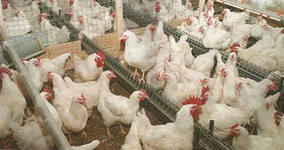 Для птиці, призначеної для забою на м’ясо, існує система заходів щодо вирощування та відгодівлі.
Птиця відгодовується, як правило, у спеціалізованих, фермах, відділеннях. 
У спеціалізованих господарствах та птахофабриках широко практикується відгодівля курчат-бройлерів м’ясних порід.
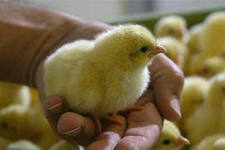 1
2
3
У кліткових батареях
На глибокій підстилці
На сітчастій підлозі
У бройлерних господарствах застосовують різні способи вирощування курчат на м’ясо:
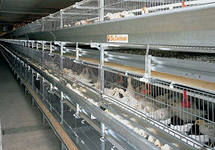 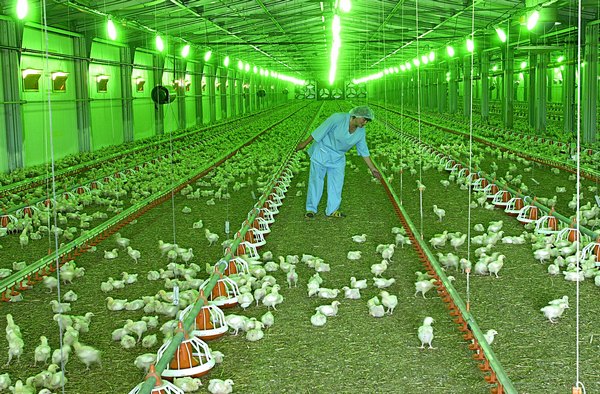 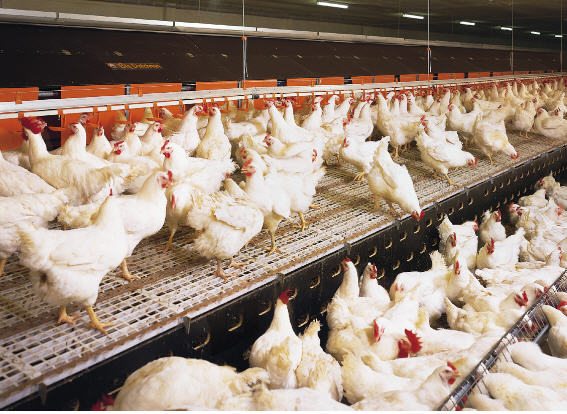 Кліткове вирощування бройлерів
Вирощують бройлерів у спеціалізованих кліткових батареях БКМ-3Б, 2Б-2, а також КБУ-3, БГО-140 і 
Р-15.
Щільність посадки на 1м2 підлоги клітки, голів: курочок 37,6, півників 31,3, а при спільному вирощуванні — 34,5. На        1 м2 підлоги пташника розміщують бройлерів по 40 голів і більше.
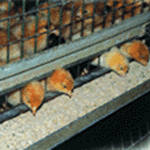 Фронт годівлі – не менше 3 см при використанні лінійних годівниць і не менше 2 см на голову – ци-ліндричних, напування –  не менше 1 см на голову, одна мікрочашкова напувалка не більш як на 10 курчат
Температурний режим для бройлерів різного віку, °С: 
перший тиждень – 35– 33,
другий-третій – 29–26,
четвертий-шостий – 20
сьомий-восьмий – 16–18. Відносна вологість повітря 65–70 %.
Режим освітлення пташника з бройлерами
Підлогове вирощування бройлерів
За підлогового вирощування бройлерів звичайно використовують типові пташники із стандартними розмірами 12х84, 12х102 або 18х96м.
На вирощування приймають курчат не раніше 6–8 і не пізніше 24 годин після вибирання їх з інкубаторів. Середня маса одного курчати має бути не менше 33 г.
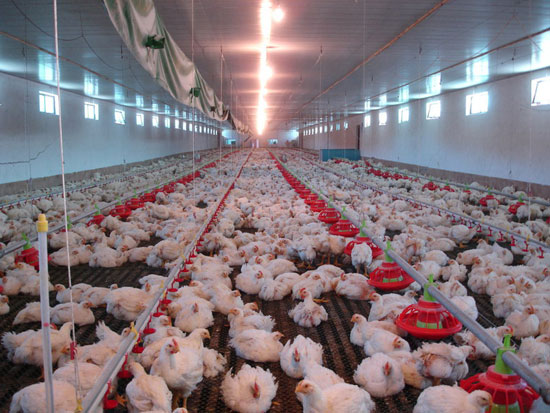 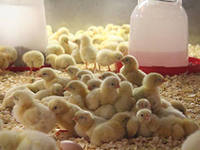 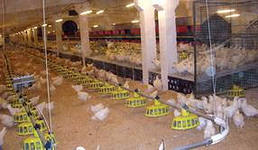 Технологія вирощування бройлерів на глибокій підстилці
Щільність посадки
2,5 см на одну 
           голову
Фронт годівлі
18-20 голів на 1 метр квадратний підлоги
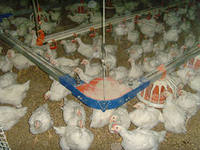 Шар підстилки
5–7 см на одну 
        голову
1 см на одну  
              голову
Фронт напування
Освітлення пташника – цілодобове з диференціацією й урахуванням віку бройлерів і часу доби, інтенсивності освітлення на рівні годівниць і напувалок.
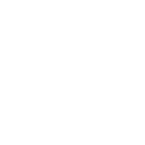 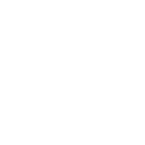 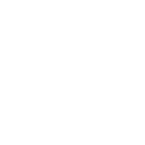 Технологія вирощування бройлерів на сітчастій підлозі
Курчат-бройлерів вирощують до 6–7 тижнів, у цьому віці вони ма­ють живу масу 2,1–2,6 кг. Витрати корму на  1кг приросту становлять 1,6–1,9 кг.
бройлерів, не розділених за статтю, –  35 гол/м2, а розділених – півників 25–30, а курочок 35–40 гол/м2.
щільність посадки
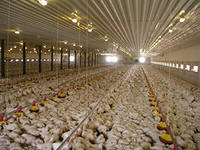 площа підлоги
температура повітря
в приміщенні підтримують температуру на рівні 30–28 °С.
площа підлоги на одну голову повинна становити відповідно 290–320 і 266 см2
Брудери  та схема їх розміщення
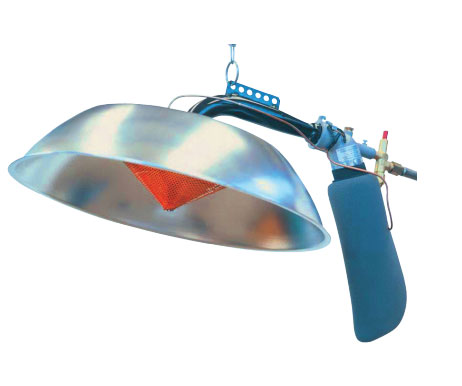 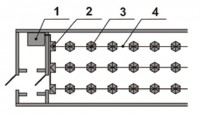 За вирощування бройлерів на сітчастій підлозі без локального обігрівання під брудерами в пташнику підтримують вищу температуру повітря, °С: 
в перший тиждень вирощув. – 34–32,
 другий – 31–30, третій – 29–25, четвертий – 24–23 і старшим – 19–16
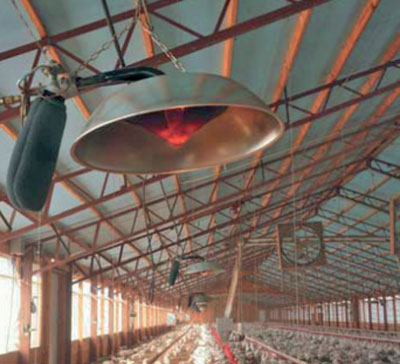 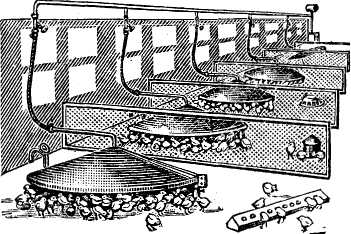 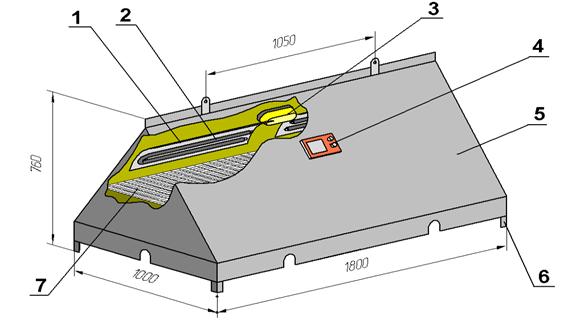 1 – світловідбиваючий елемент; 2 – нагріваючий елемент; 3 – освітлювальний плафон; 4 – терморегулятор; 5 – корпус брудера; 6 –  ніжки для опори,  7 –  сітка
Температура повітря при вирощуванні 
курчат-бройлерів
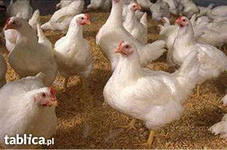 Температуру і вологість повітря у пташнику вимірюють і реєстру­ють не менше 2-х разів на добу у трьох точках приміщення
Основні параметри базової технології вирощування курчат-бройлерів
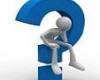 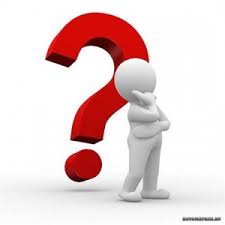 Питання самоконтролю
1.Що таке курча-бройлер?
2. Які є способи вирощування курчат-бройлерів?
3.Які марки кліткових батарей використовують для вирощування  курчат бройлерів?
4.Яка температура повинна бути при посадці молодняку на вирощування?
5.Який світловий режим застосовують для вирощування курчат-бройлерів?
6.Яка вологість та температура повинна підтримуватись у пташниках?
7.Яка допустима концентрація шкідливих газів у пташниках?
8.Який тип годівлі застосовують для молодняку птиці?
9.Яка  мета застосування брудера?
10.У якому віці проводять забій бройлерів?
11.Яких умов навколишнього середовища дотримуються при вирощуванні курчат-бройлерів?
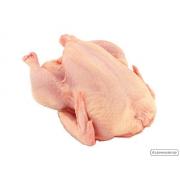 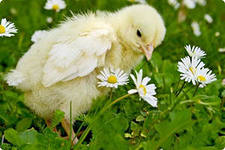 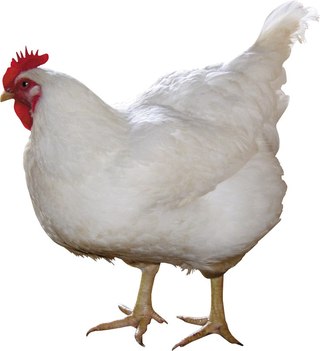 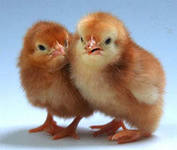 Дякуємо за увагу!